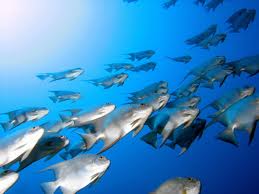 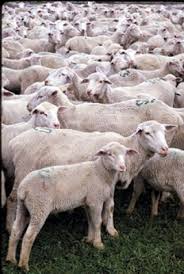 Visser wordt herder
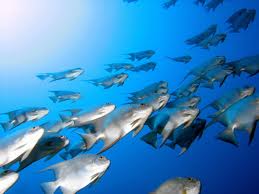 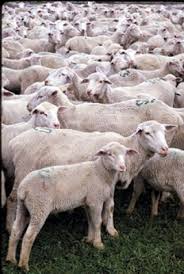 Visser wordt herder
Apostel
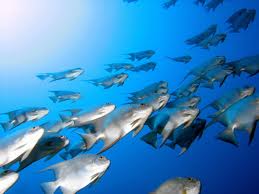 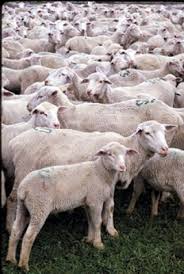 Visser wordt herder
Apostel
Oudsten
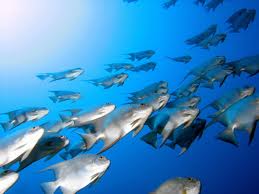 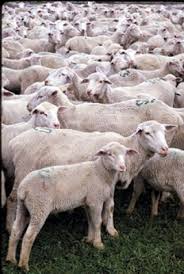 Visser wordt herder
Apostel
Oudsten
Pastoraal bezoeker
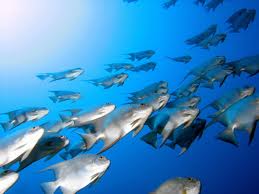 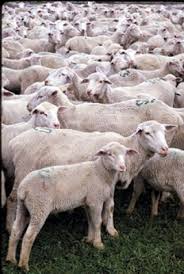 Visser wordt herder
Apostel
Oudsten
Pastoraal bezoeker
Wij allemaal
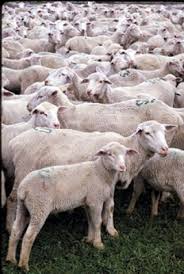 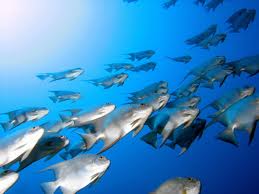 Visser wordt herder
Jezus vraagt:
Hou je van mij?
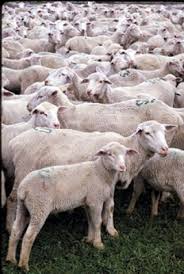 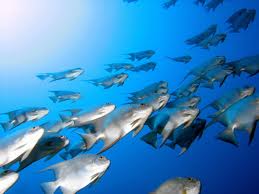 Visser wordt herder
Jezus vraagt:
Hou je van mij?
Hoed mijn lammeren!
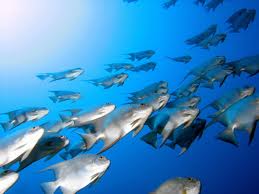 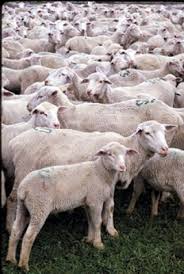 Visser wordt herder
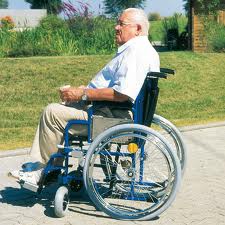 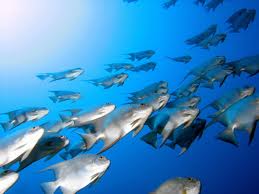 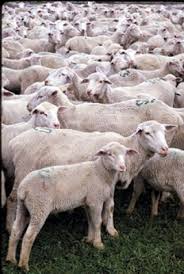 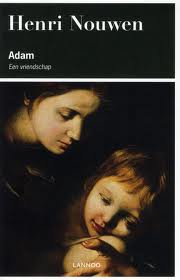 wordt herder
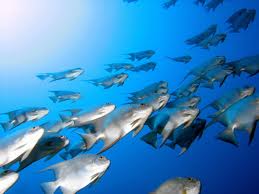 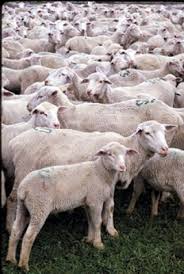 Visser wordt herder
Hou je van Jezus? Zorg goed voor de gemeente!
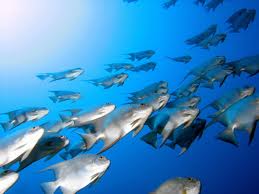 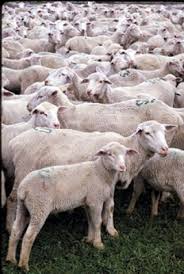 Visser wordt herder
Hou je van Jezus? Zorg goed voor de gemeente!
Kun je je toevertrouwen aan Hem als alles je uit handen valt?